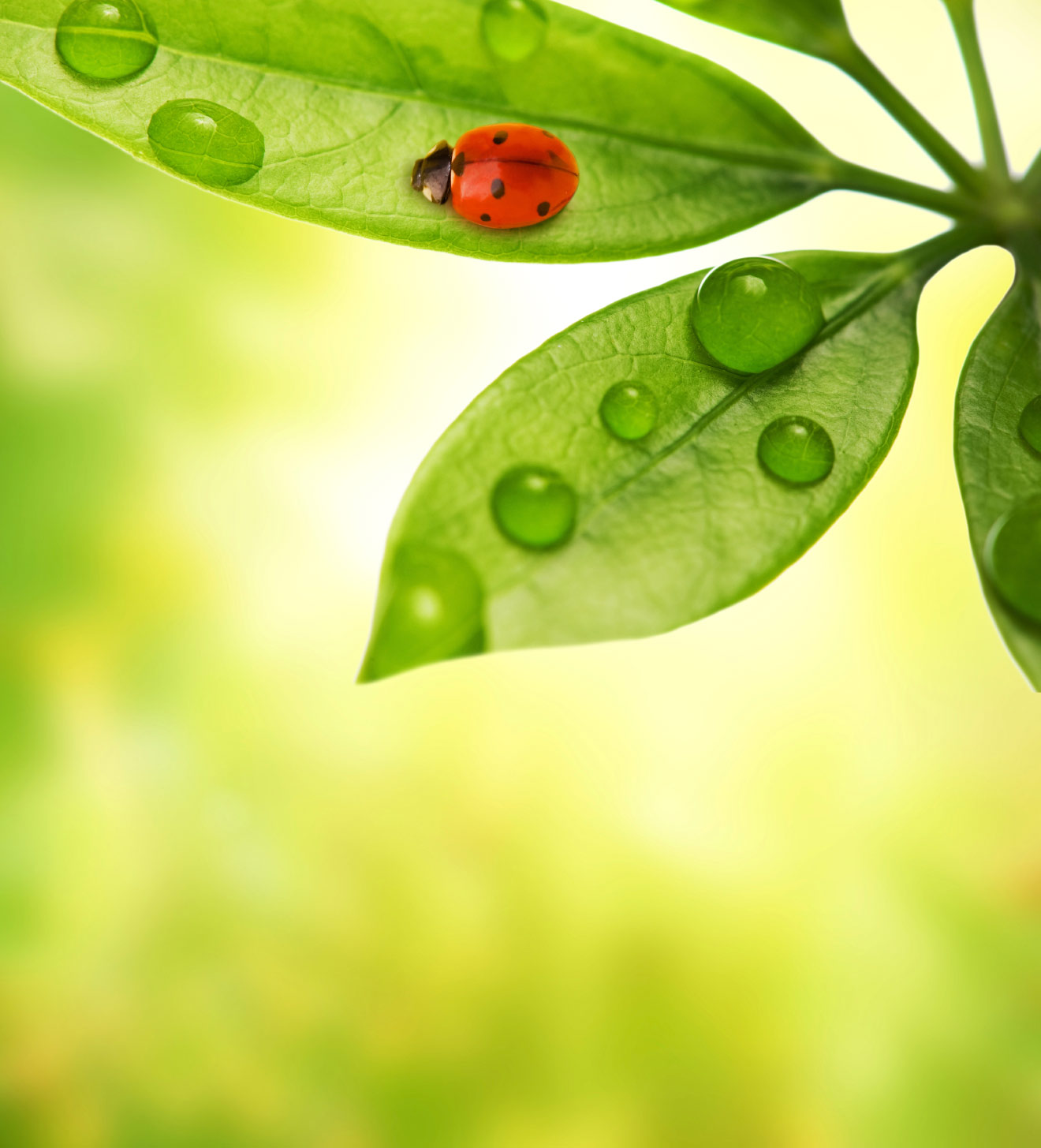 Калейдоскоп эмоций
Электронное дидактическое пособие на развитие эмоциональной сферы дошкольников

Подготовила воспитатель Гилязова Г.Р.
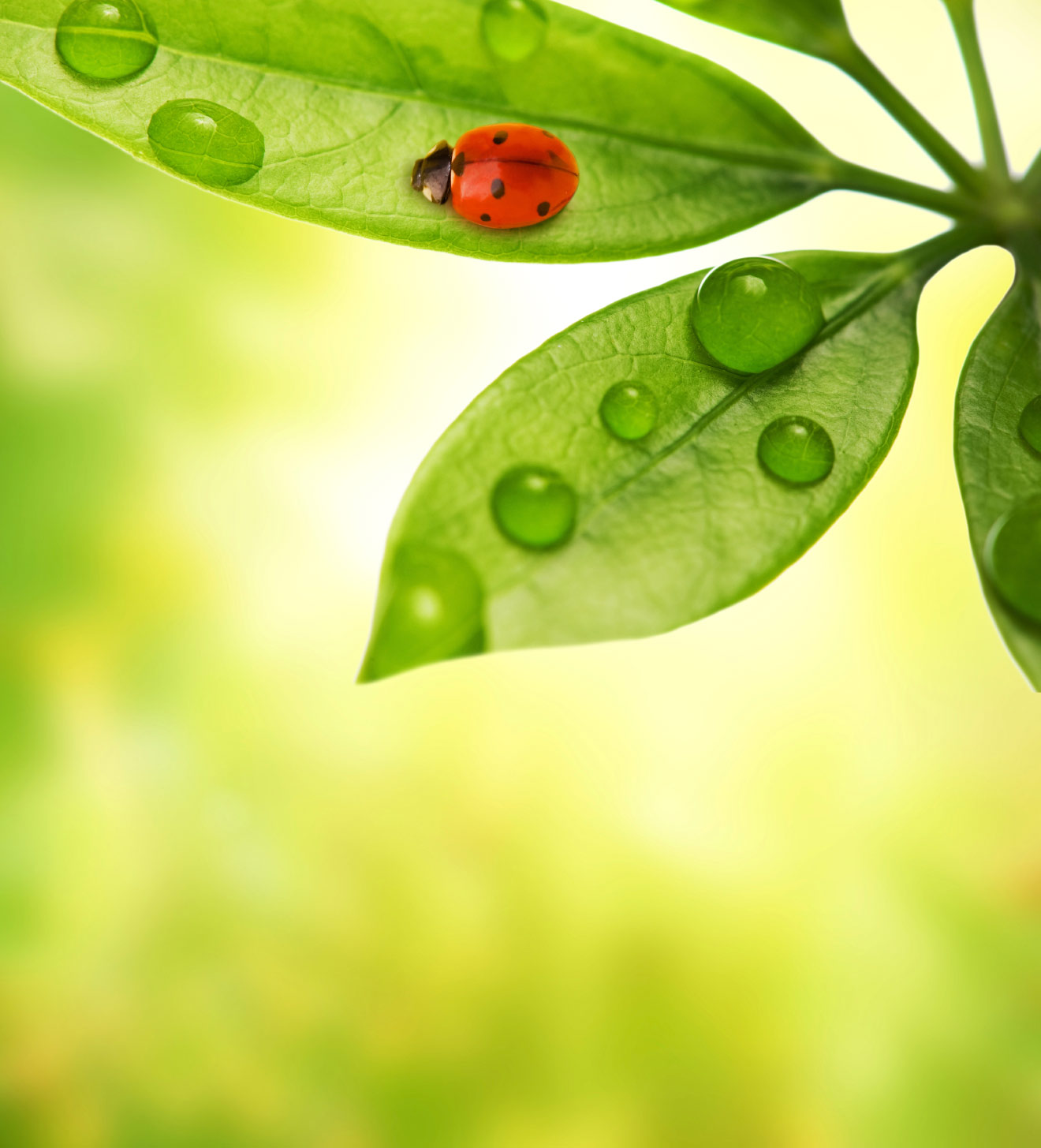 Цели и задачи :
продолжать знакомство детей с основными эмоциями (радость, грусть, удивление, злость) 
    и их выражением в мимике.
 развивать умение узнавать и различать основные эмоции предлагая их сравнивать 
учить понимать свои чувства  и чувства других людей и рассказывать об этом.
  закреплять у детей полученные знания об эмоциях.
  закрепление мимических навыков.
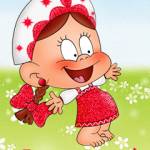 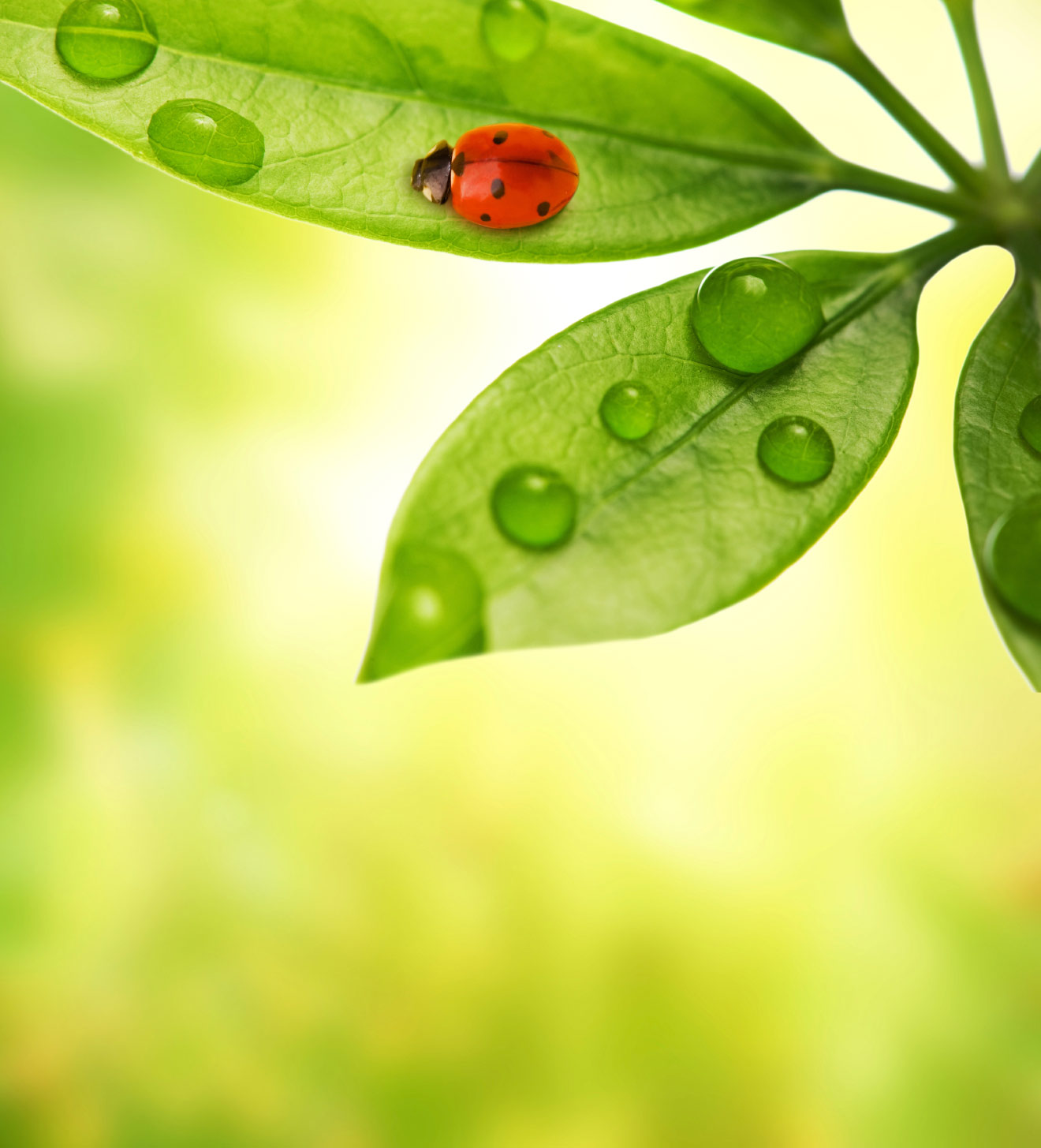 НАЗОВИ ЭМОЦИЮ
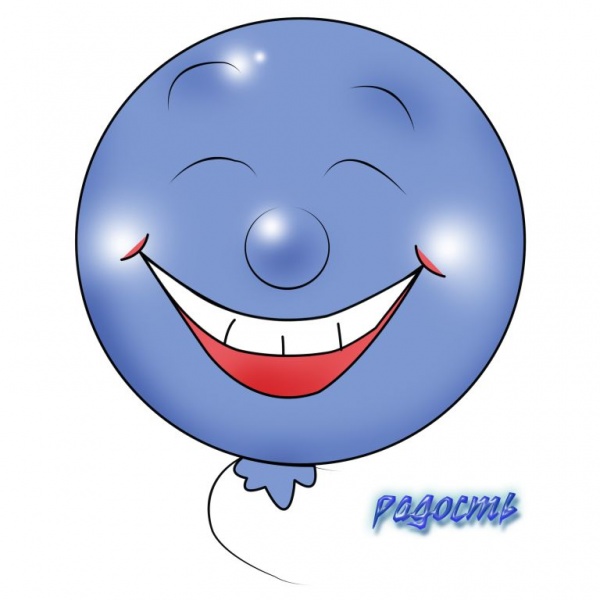 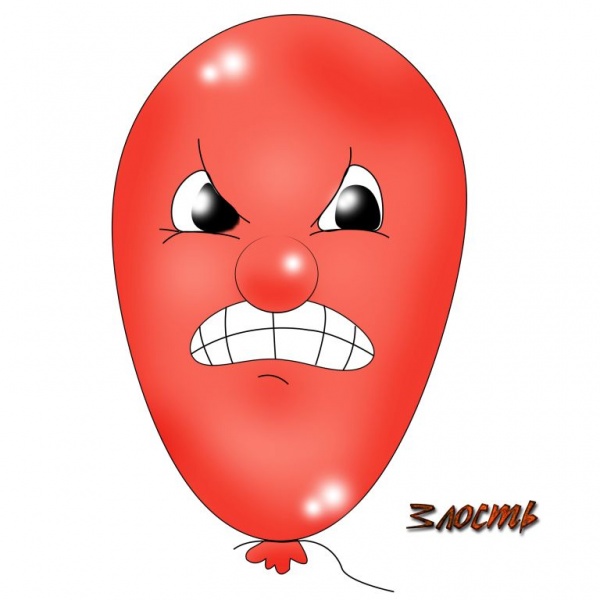 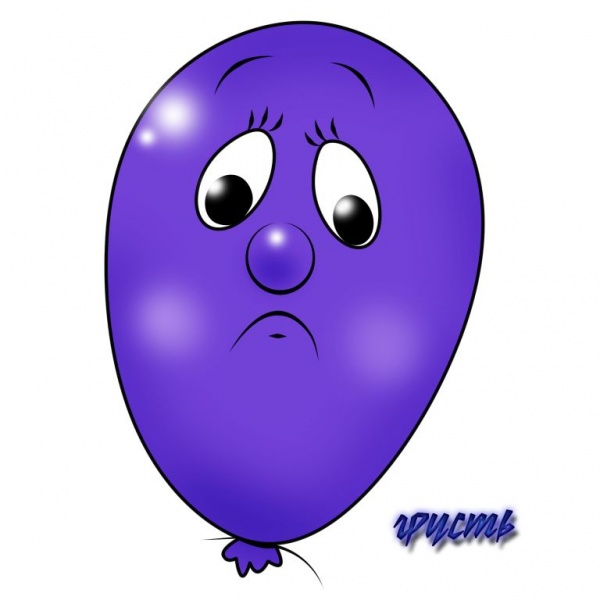 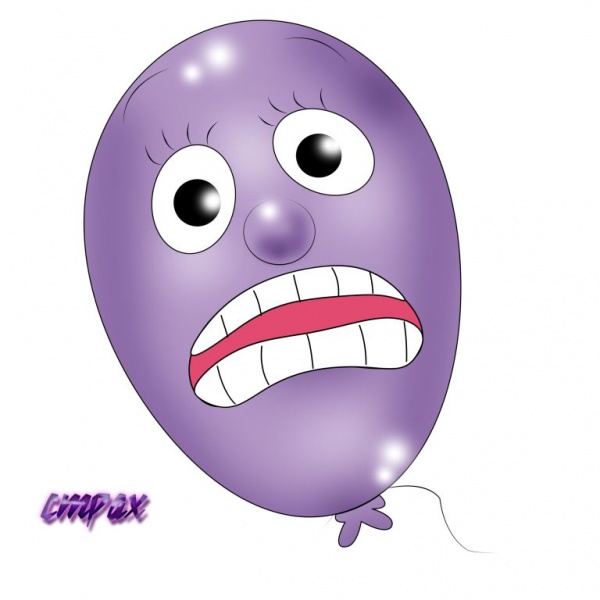 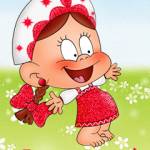 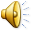 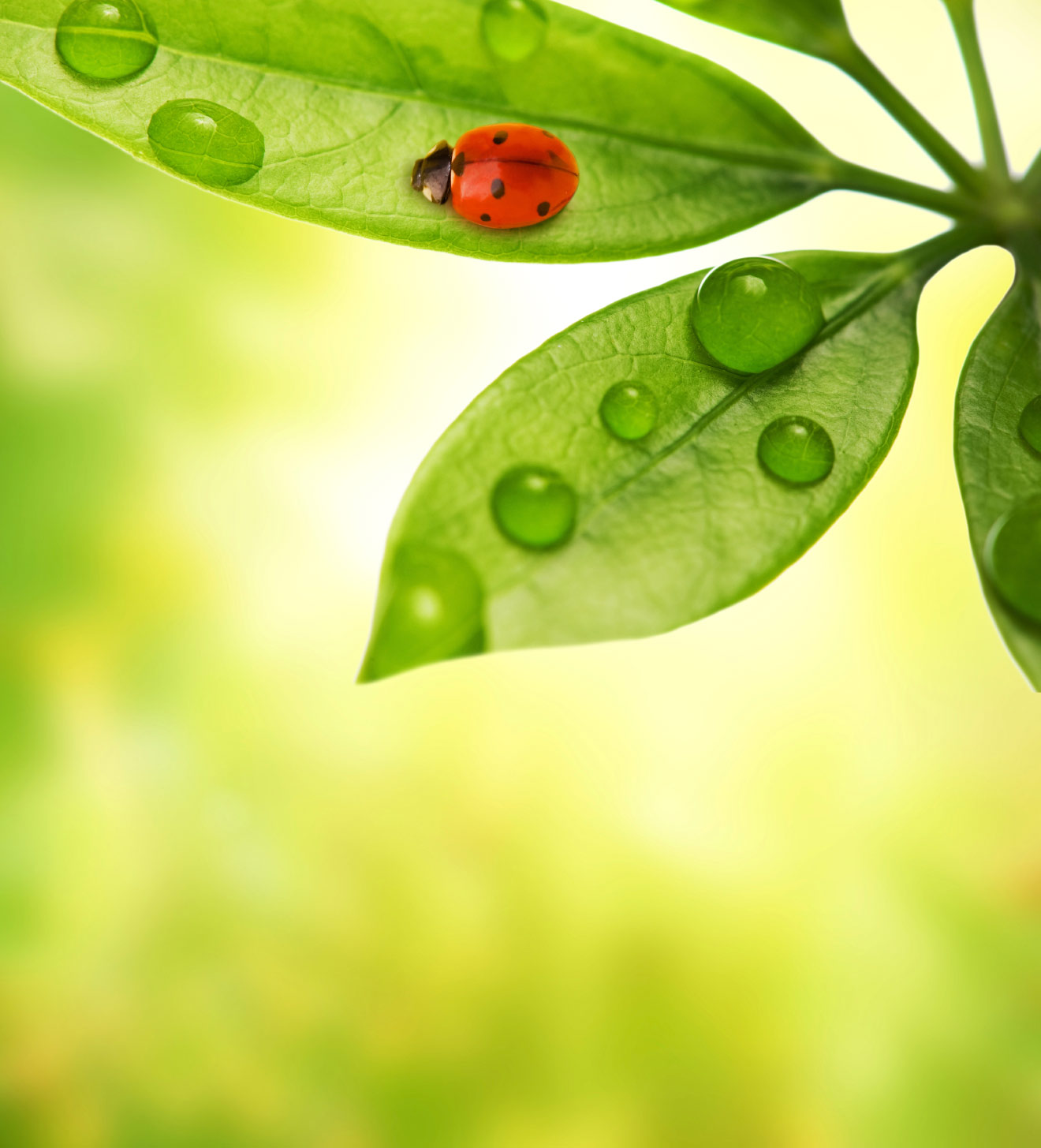 Колобки
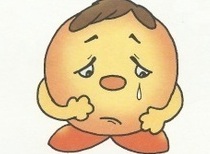 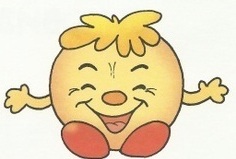 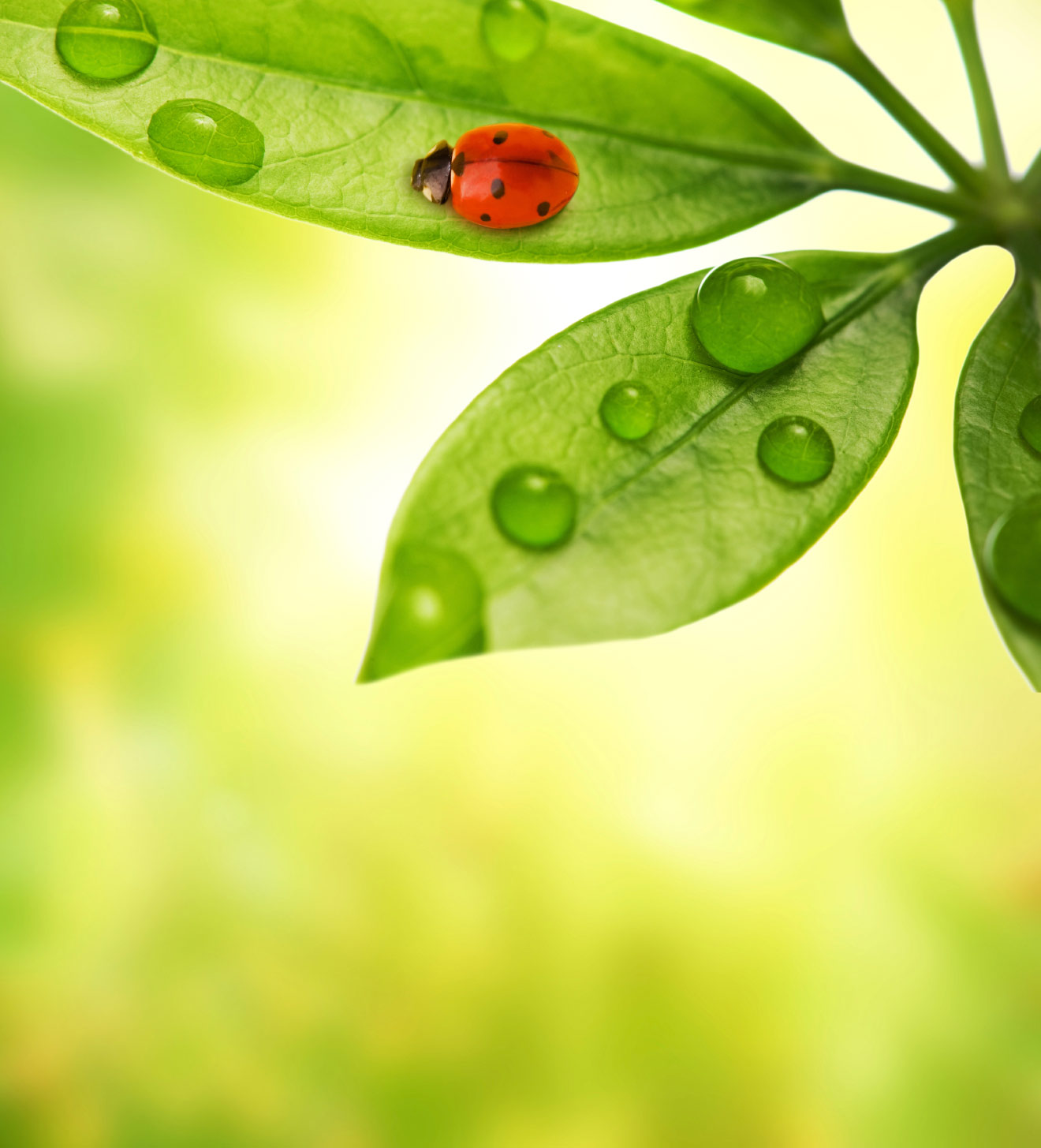 Угадай эмоцию
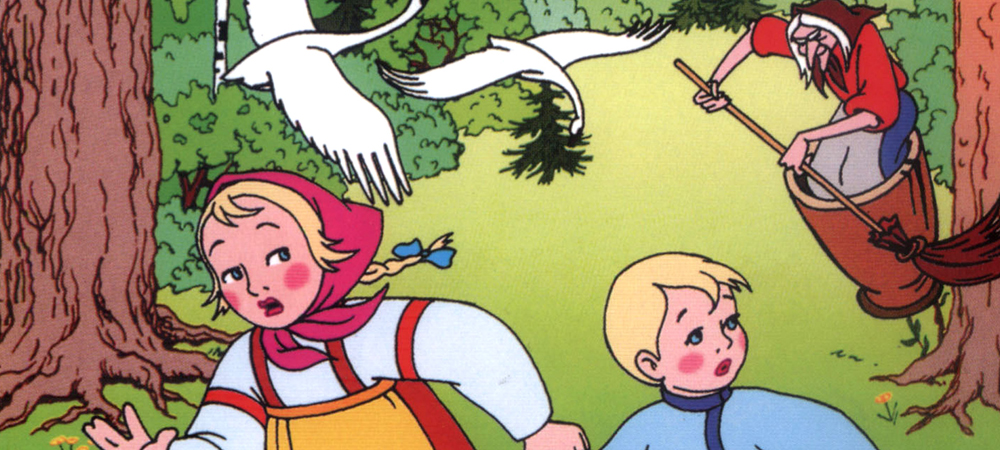 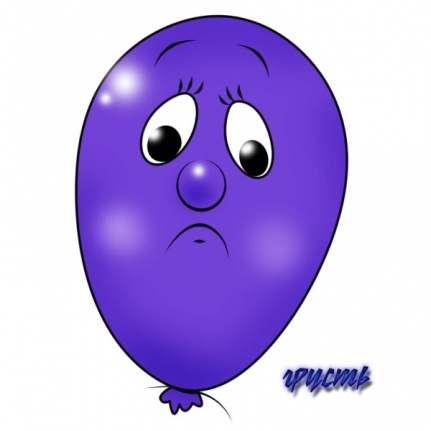 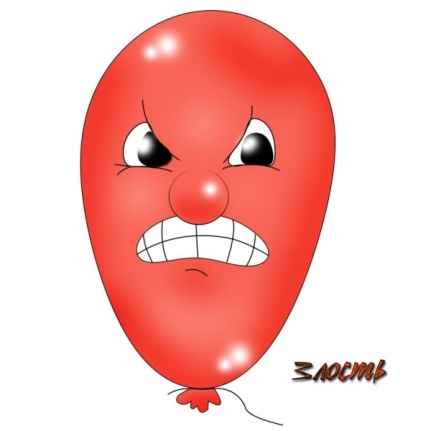 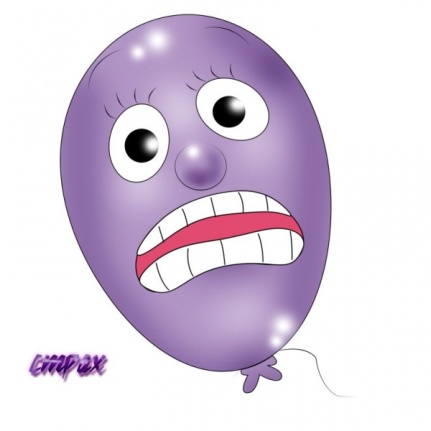 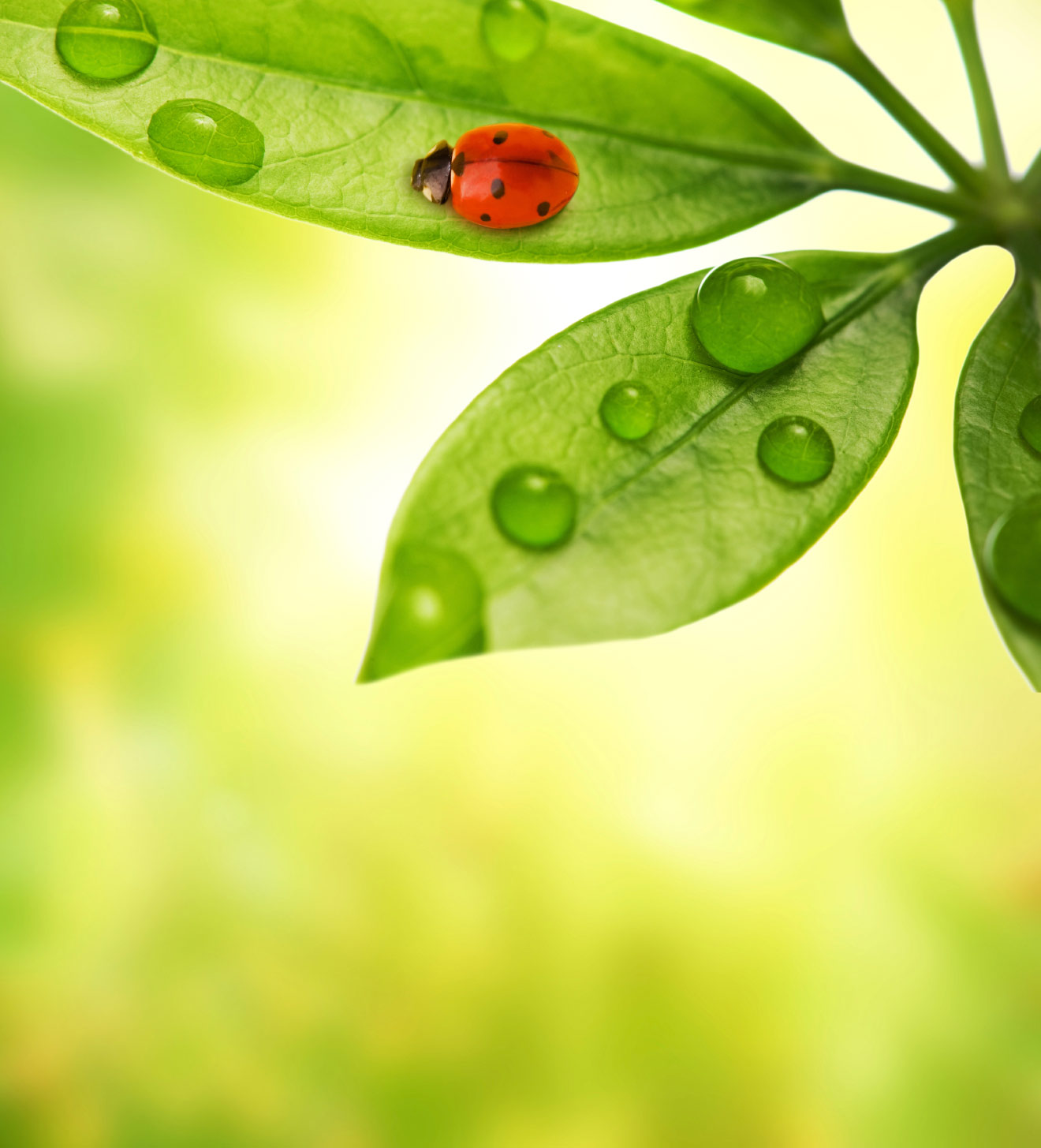 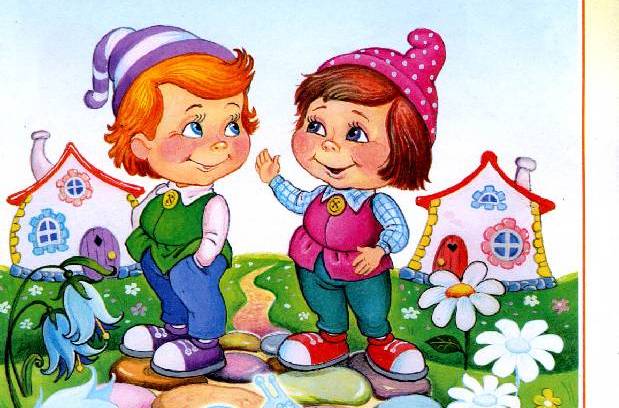 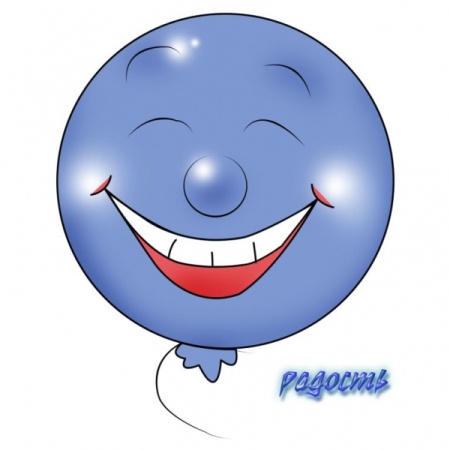 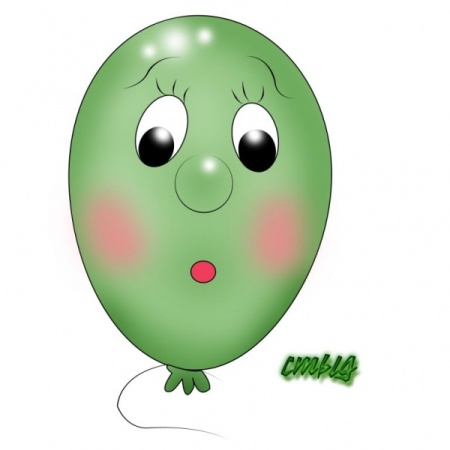 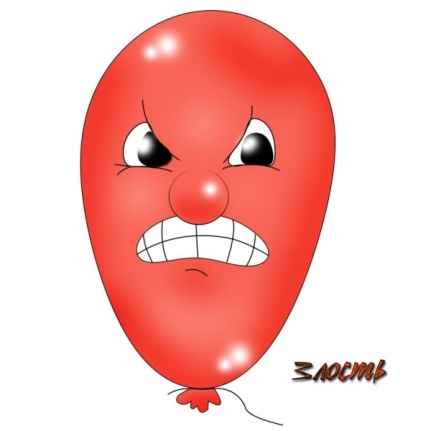 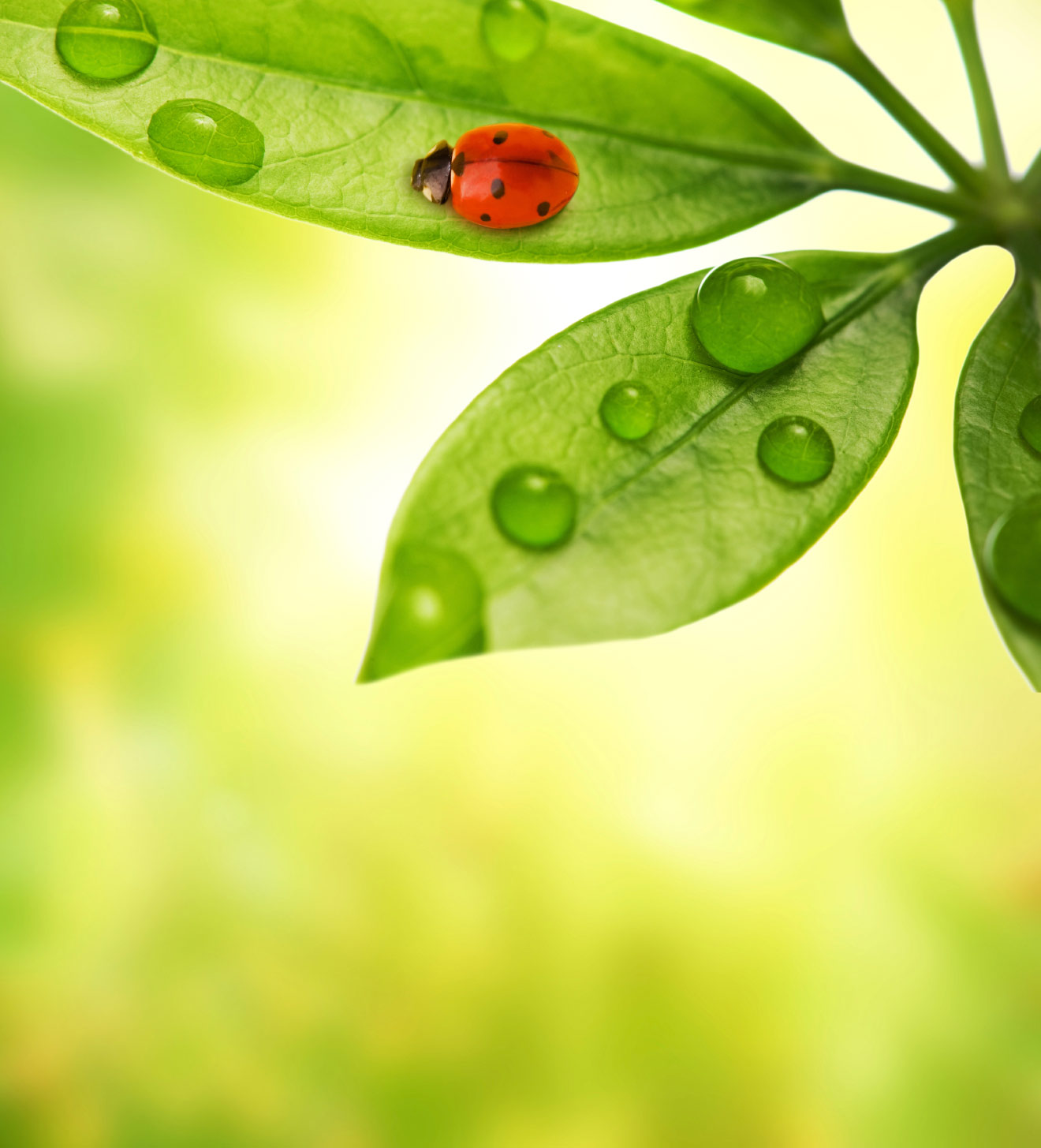 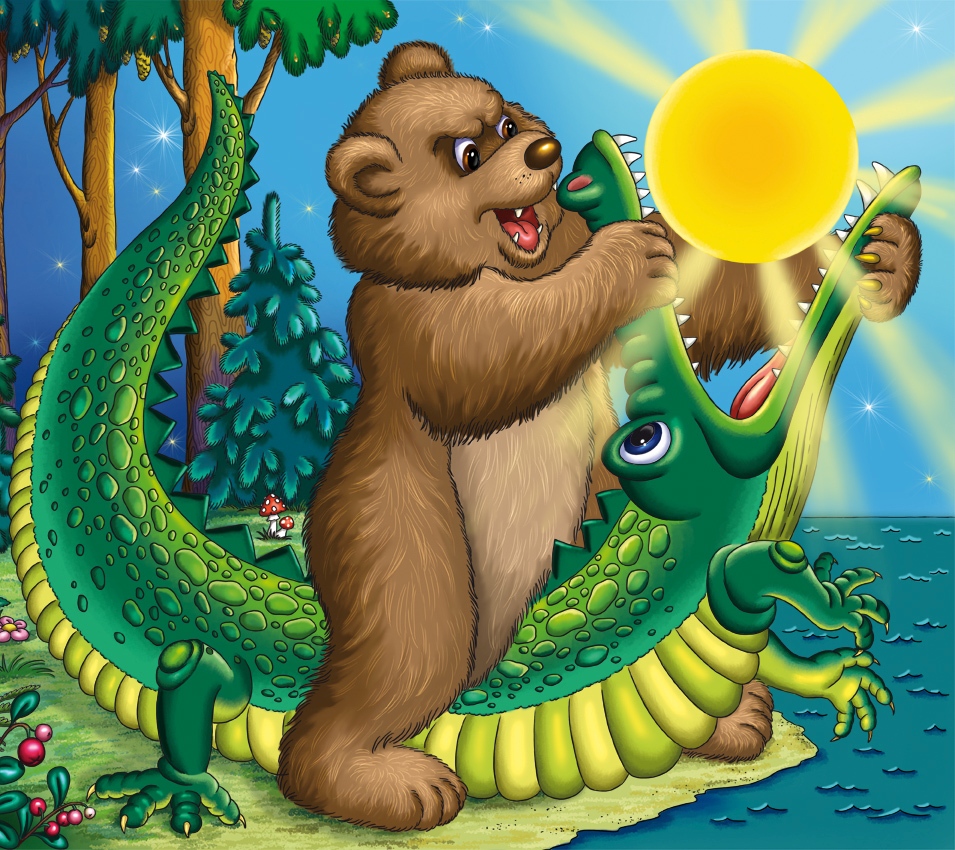 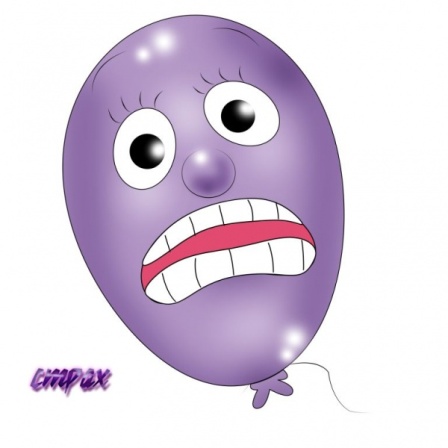 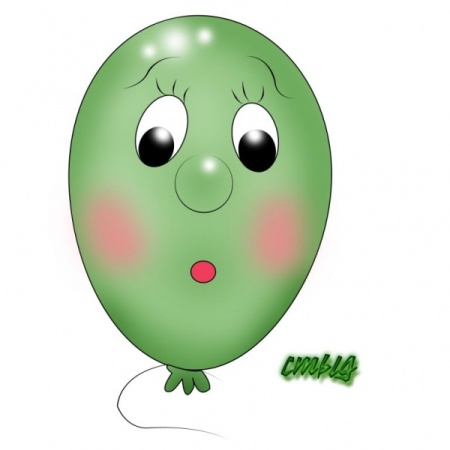 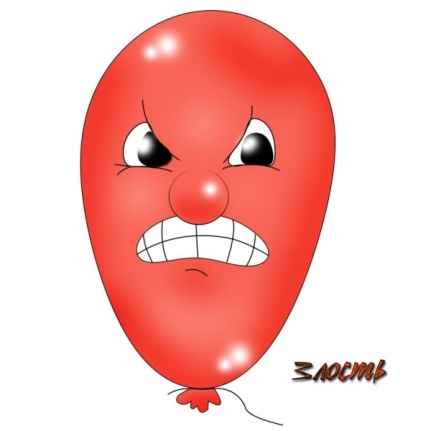 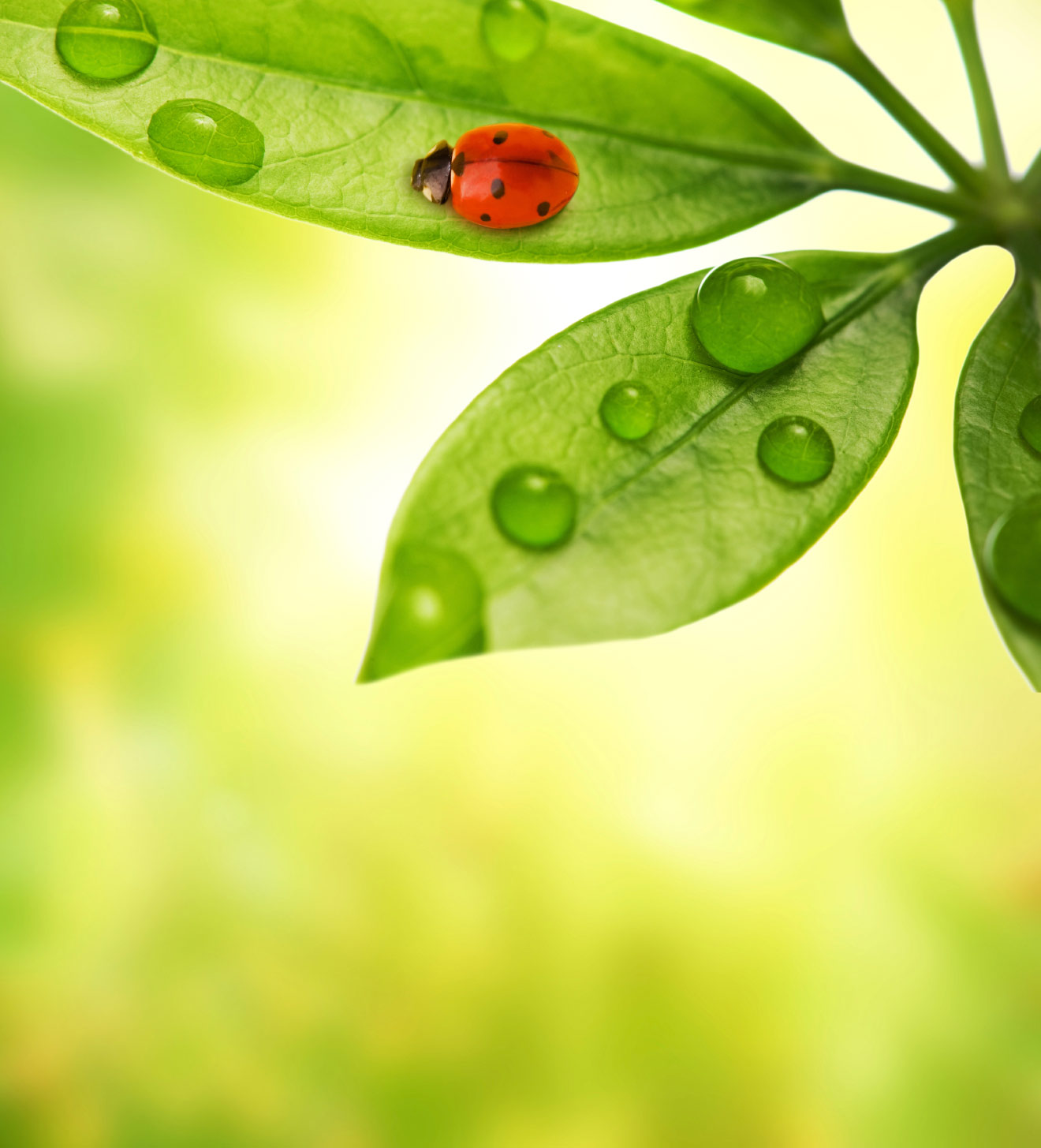 В гостях у Аха и Оха
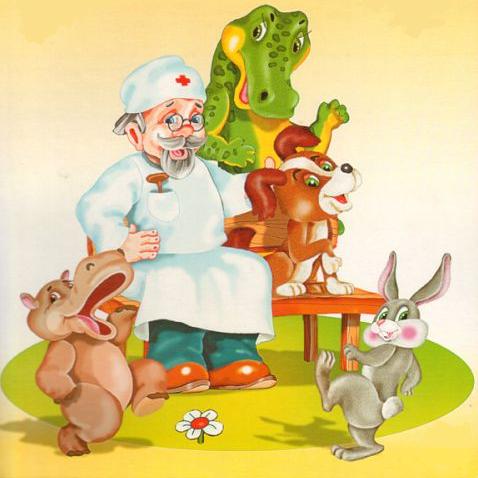 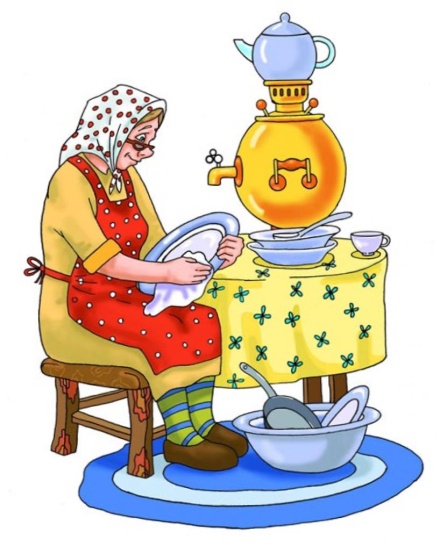 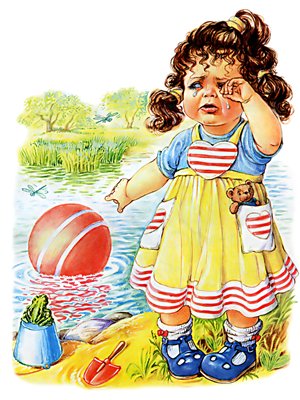 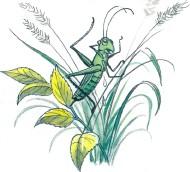 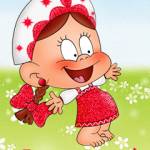 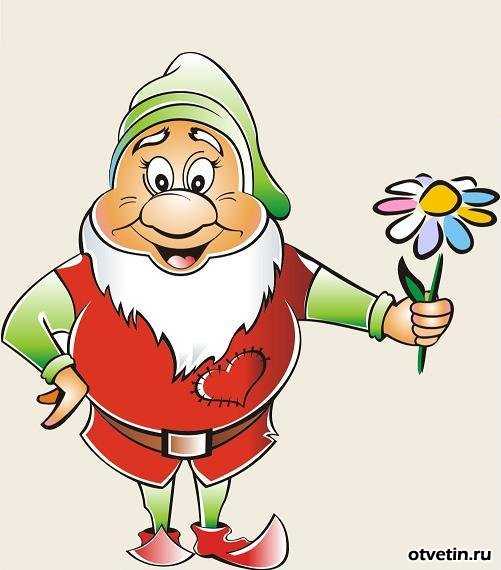 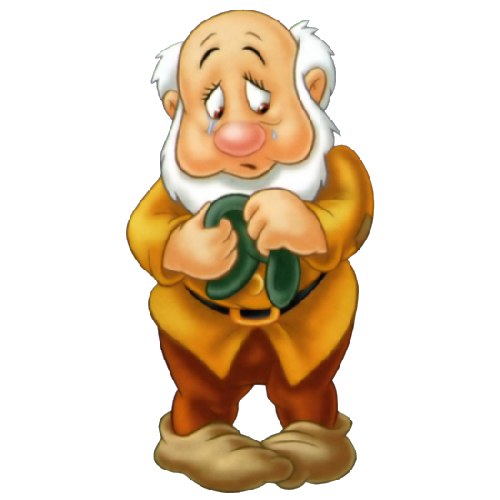 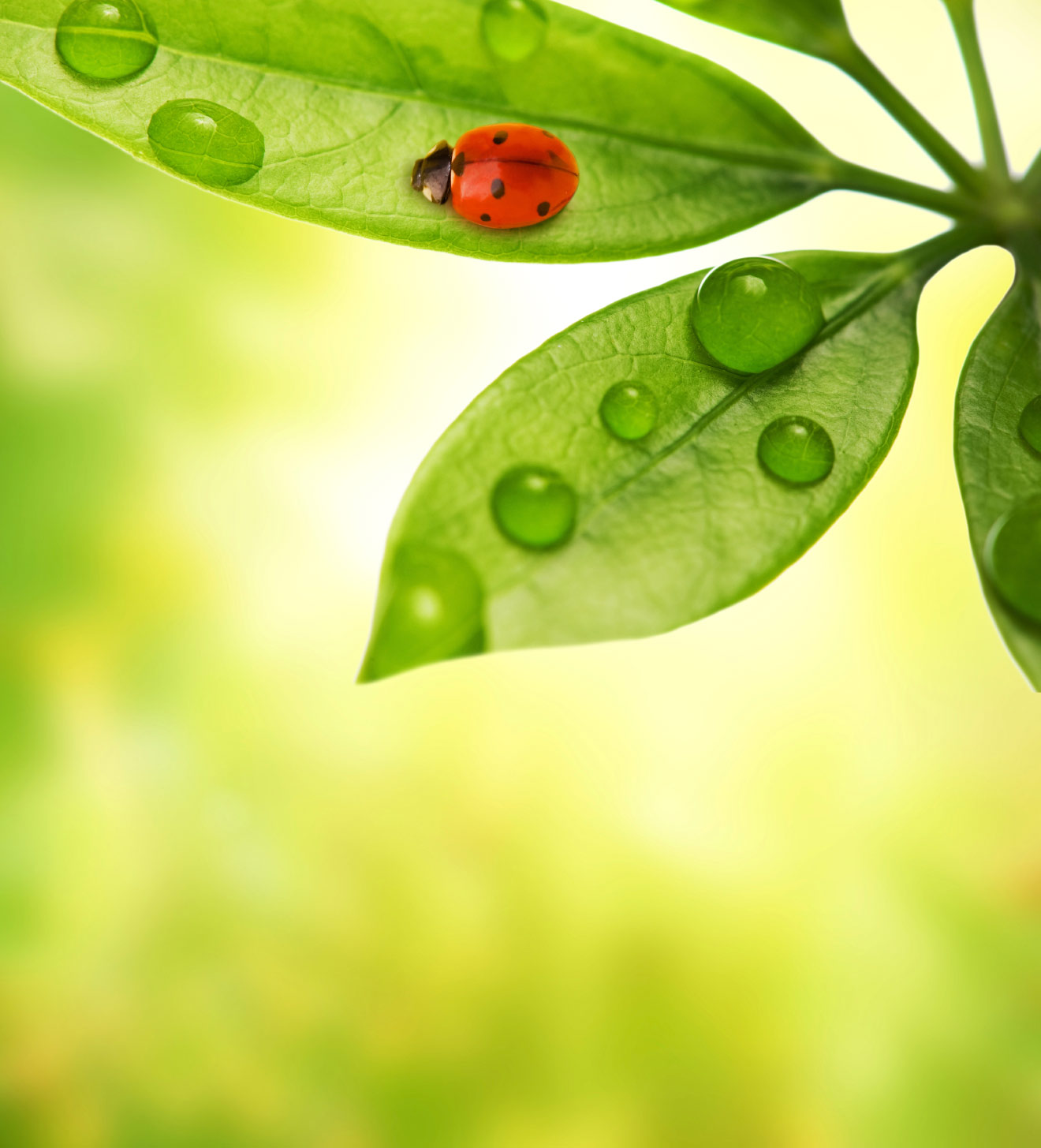 Подбери пару
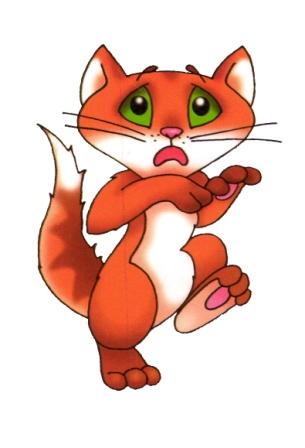 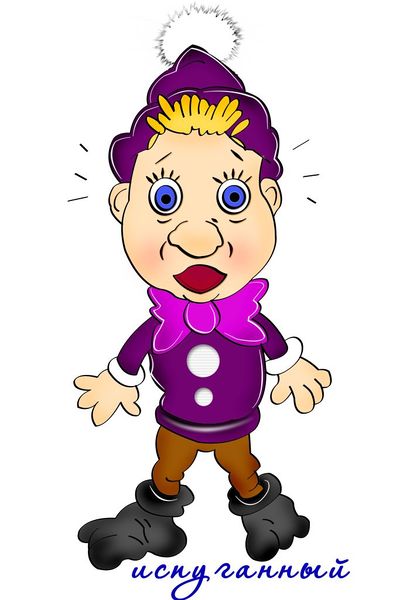 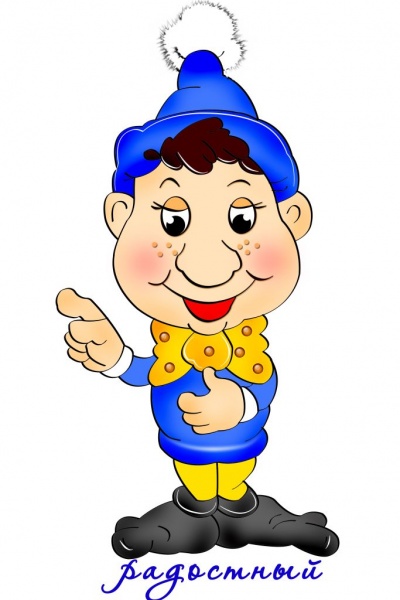 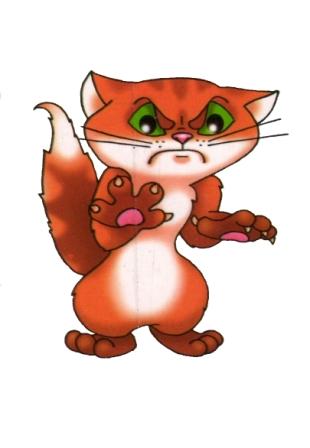 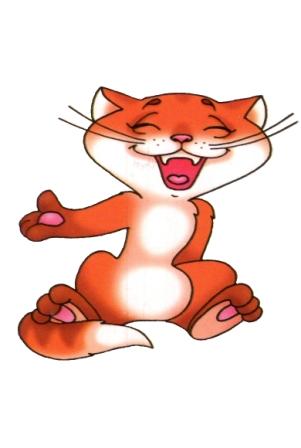 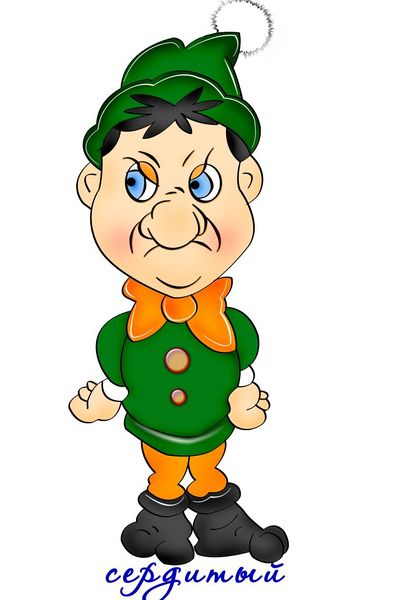 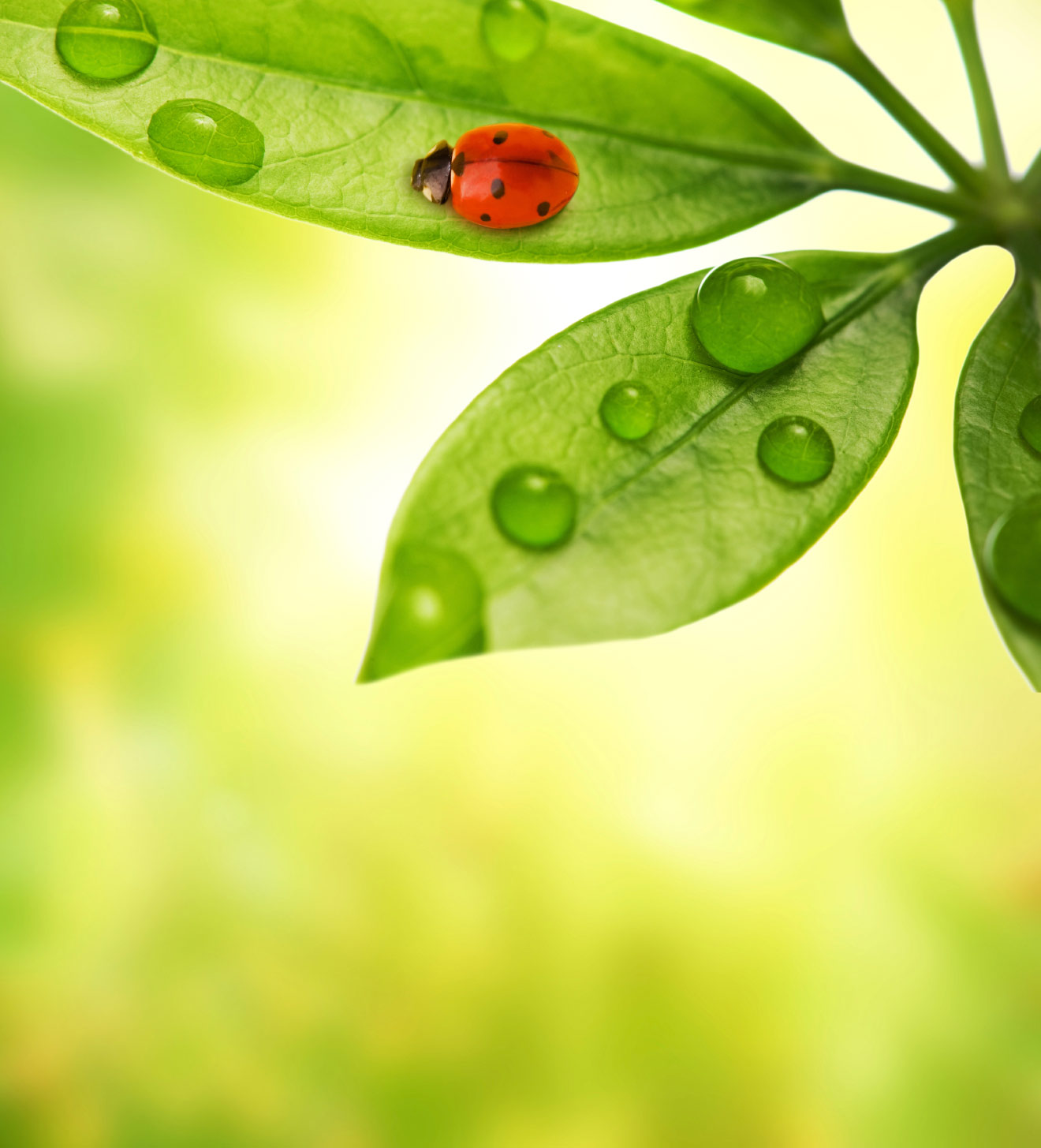 Изобрази эмоцию
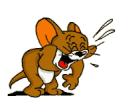 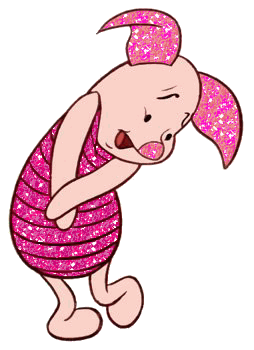 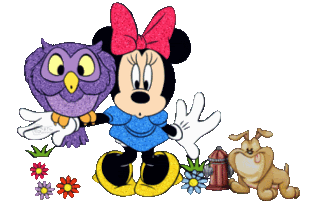 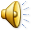 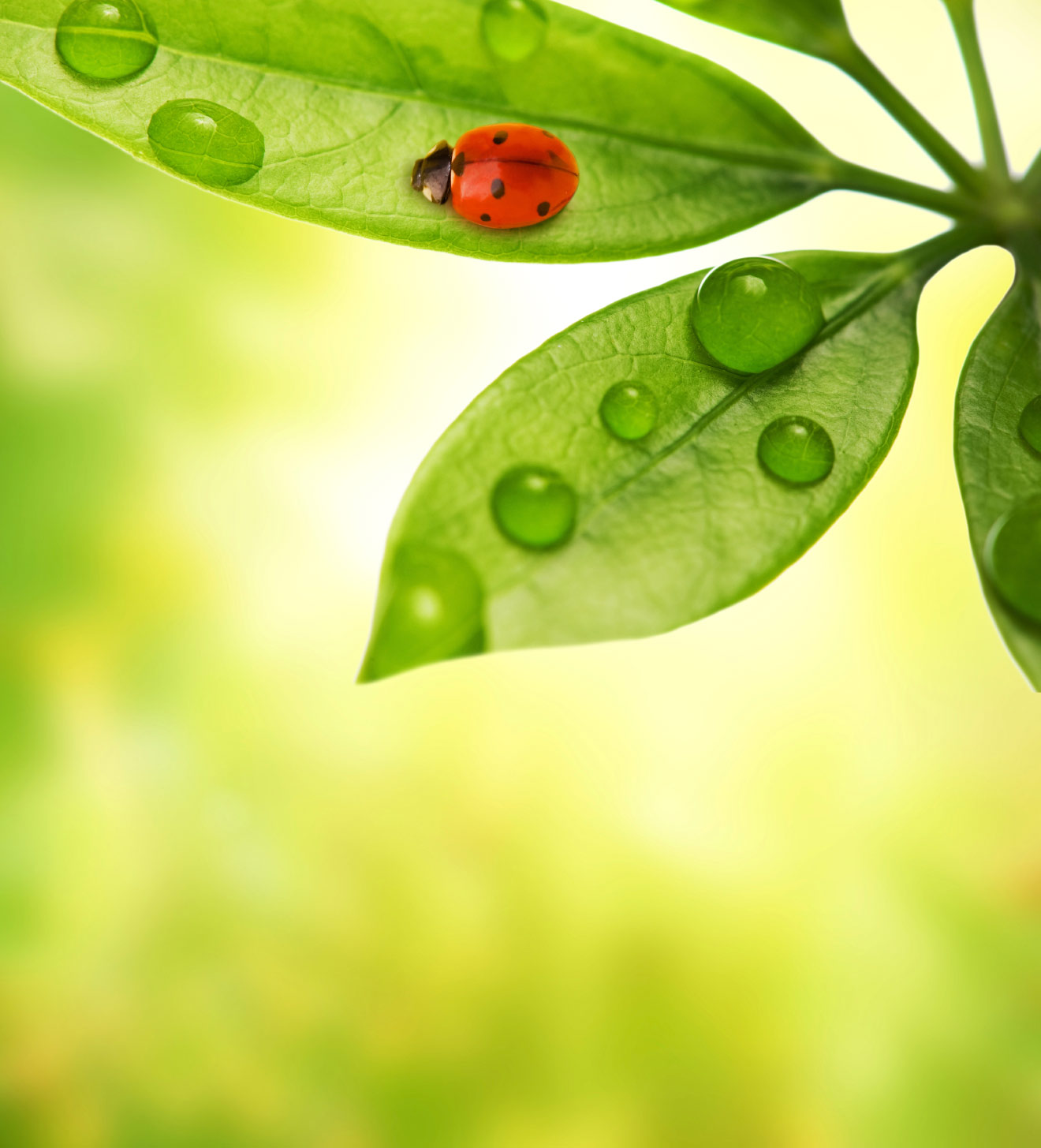 Спасибо за внимание!